HIV and AIDSfor medical students
Dr Mogbil Al hedaithy
1
HIV and AIDS
Objectives of this lecture
To know HIV structure  and modes of transmission
To understand the pathogenesis of the disease
To have an idea about the epidemiology and burden of the disease
To have an idea about the classification of the HIV infection and the natural history
To know when and who to diagnose  HIV/AIDS
To have an idea about the principles of treatment and control.
2
HIV and AIDS
HIV=Human Immunodeficiency Virus
 	It is an RNA virus belong to the family Retroviredae.
  	two viruses HIV1 and HIV2.
   	It causes AIDS in humans .
AIDS=Acquired Immune Deficiency Syndrome.
3
HIV structure
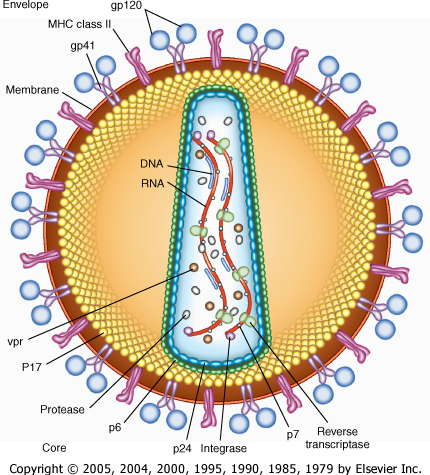 4
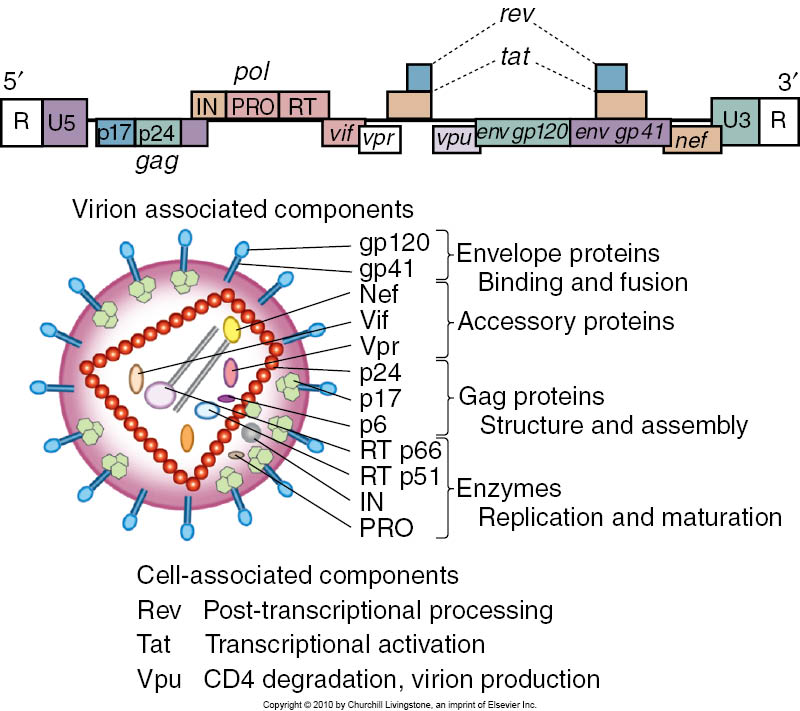 5
HIV Transmission
Sexual transmission (the commonest)
             heterosexual and male homosexual
    IVDU
    Blood and blood products
    Perinatal transmission
    Transmission in health care setting
6
MODES OF TRANSMISSION and FACTORS INCREASING THE RISK OF ACQUISITION OF HIV
7
Regional HIV and AIDS statistics
2008 and 2001
Adults & children living with HIV
Adults & children newly infected with HIV
2008
2001
2008
2001
22.4 million
[20.8 – 24.1 million]
19.7 million
[18.3 – 21.2 million]
1.9 million
[1.6 – 2.2 million]
2.3 million
[2.0 – 2.5 million]
Sub–Saharan Africa
310 000
[250 000 – 380 000]
200 000
[150 000 – 250 000]
35 000
[24 000 – 46 000]
30 000
[23 000 – 40 000]
Middle East & North Africa
3.8 million
[3.4 – 4.3 million]
4.0 million
[3.5 – 4.5 million]
280 000
[240 000 – 320 000
310 000
[270 000 – 350 000]
South and South–East Asia
East Asia
850 000
[700 000 – 1.0 million]
560 000
[480 000 – 650 000]
75 000
[58 000 – 88 000]
99 000
[75 000 – 120 000]
2.0 million 
[1.8 – 2.2 million]
1.6 million 
[1.2 – 1.6 million]
170 000
[150 000 – 200 000]
150 000
[140 000 – 170 000]
Latin America
240 000
[220 000 – 260 000]
220 000
[200 000 – 240 000]
20 000
[16 000 – 24 000]
21 000
[17 000 – 24 000]
Caribbean
1.5 million 
[1.4 – 1.7 million]
900 000
[800 000 – 1.1 million]
110 000
[100 000 – 130 000]
280 000
[240 000 – 320 000]
Eastern Europe & Central Asia
850 000
[710 000 – 970 000]
660 000
[580 000 – 760 000]
30 000
[23 000 – 35 000]
40 000
[31 000 – 47 000]
Western & Central Europe
1.4 million
[1.2 – 1.6 million]
1.2 million
[1.1 – 1.4 million]
55 000
[36 000 – 61 000]
52 000
[42 000 – 60 000]
North America
59 000
[51 000 – 68 000]
36 000
[29 000 – 45 000]
3900
[ 2900 – 5100]
5900
[ 4800 – 7300]
Oceania
33.4 million [31.1 – 35.8 million]
TOTAL
29.0 million [27.0 – 31.0 million]
2.7 million [2.4 – 3.0 million]
3.2 million [2.9 – 3.6 million]
8
Regional HIV and AIDS statistics
2008 and 2001
(Last of 2 parts)
Adult prevalence (%)
Adult & child deaths due to AIDS
2008
2001
2001
2008
Sub–Saharan Africa
1.4 million
[1.1 – 1.7 million]
1.4 million
[1.2 – 1.7 million]
5.2%  
[4.9% – 5.4%]
5.8%  
[5.5% – 6.0%]
Middle East & North Africa
20 000
[15 000 – 25 000]
11 000
[7800 – 14 000]
0.2%  
[<0.2% – 0.3%]
0.2%  
[0.1% – 0.2%]
South and South–East Asia
270 000
[220 000 – 310 00]
260 000
[210 000 – 320 000]
0.3%  
[0.2% – 0.3%]
0.3%  
[<0.3% – 0.4%]
East Asia
59 000
[46 000 – 71 000]
22 000
[18 000 – 27 000]
0.1%  
[<0.1%]
<0.1%  
[<0.1%]
Latin America
77 000
[66 000 – 89 000]
66 000
[56 000 – 77 000]
0.6%  
[0.5% – 0.6%]
0.5%  
[<0.5% – 0.6%]
Caribbean
12 000
[9300 – 14 000]
20 000
[17 000 – 23 000]
1.0%  
[0.9% – 1.1%]
1.1%  
[1.0% – 1.2%]
Eastern Europe & Central Asia
87 000
[72 000 – 110 000]
26 000
[22 000 – 30 000]
0.7%  
[0.6% – 0.8%]
0.5%  
[0.4% – 0.5%]
Western & Central Europe
13 000
[10 000 – 15 000]
7900
[6500 – 9700]
0.3% 
[0.2% – 0.3%]
0.2% 
[<0.2% – 0.3%]
North America
25 000
[20 000 – 31 000]
19 000
[16 000 – 23 000]
0.6%  
[0.5% – 0.7%]
0.6%  
[0.5% – 0.7%]
Oceania
2000
[1100 – 3100]
<1000
[<500 – 1200]
0.3%   
[<0.3% – 0.4%]
0.2%   
[<0.2% – 0.3%]
TOTAL
0.8%  
[<0.8% – 0.8%]
0.8%  
[<0.8% – 0.8%]
2.0 million [1.7 – 2.4 million]
1.9 million [1.6 – 2.2 million]
9
HIV structure
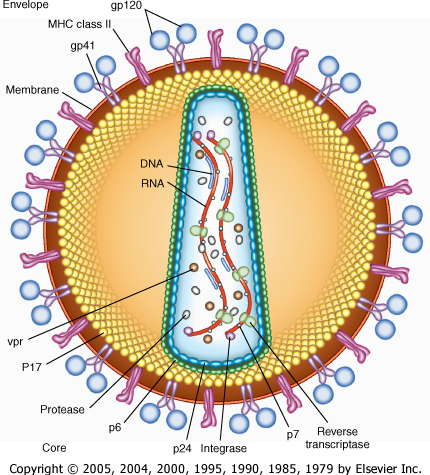 10
HIV life cycle
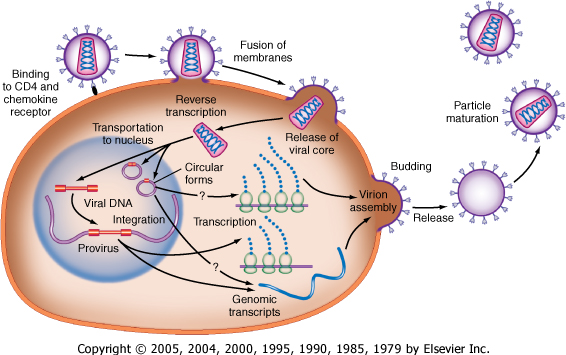 11
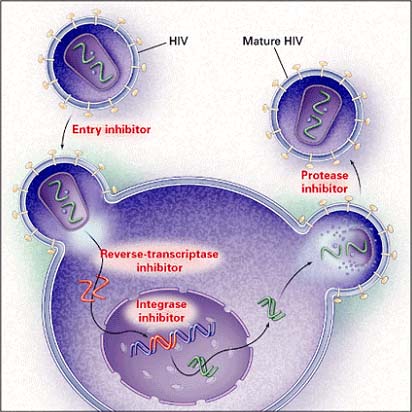 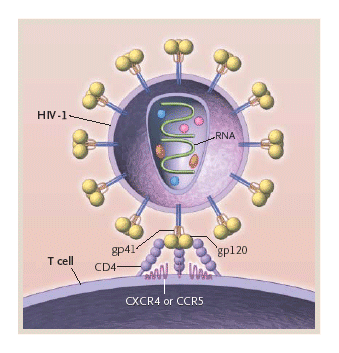 12
HIV life cycle
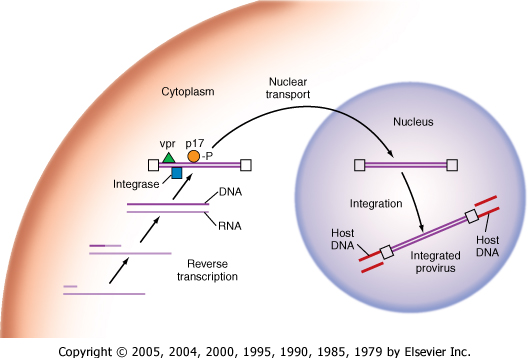 13
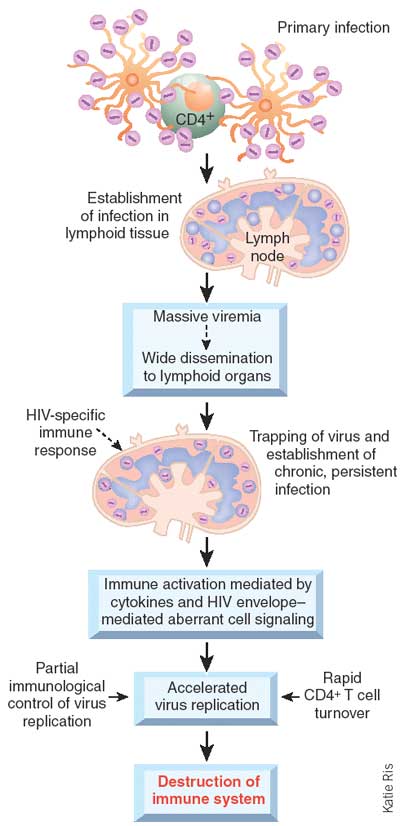 Pathogesis of HIV infection
14
HIV and AIDS
15
HIV and AIDS
Diagnosis:
    ELISA: is the screening test ,very sensitive test used to screen blood products and patients.
  	Western blot: confirmatory test 
   PCR: (polymerase chain reaction) used as    	confirmatory test and to asses the viral load
16
HIV and AIDS
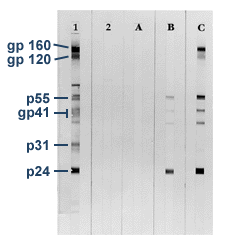 WESREN BLOT
17
DIAGNOSIS
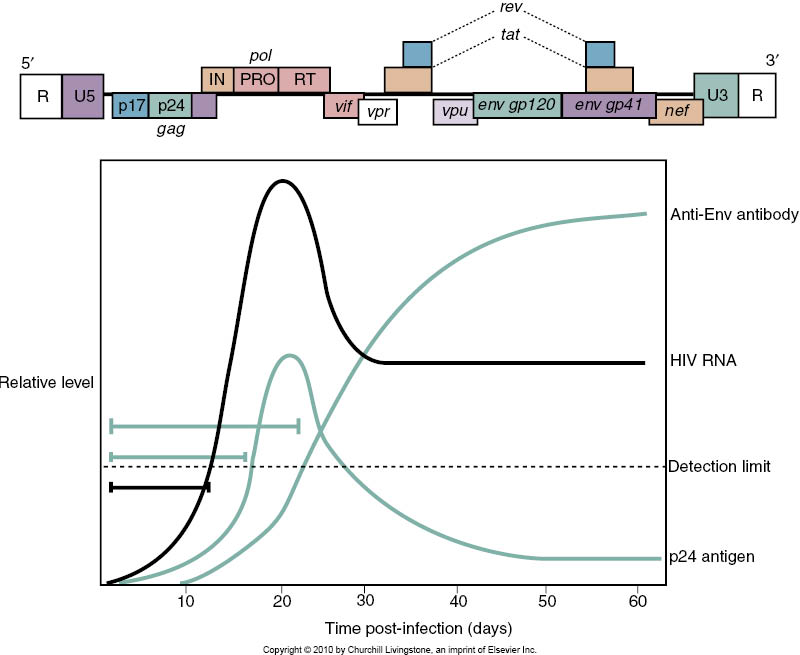 18
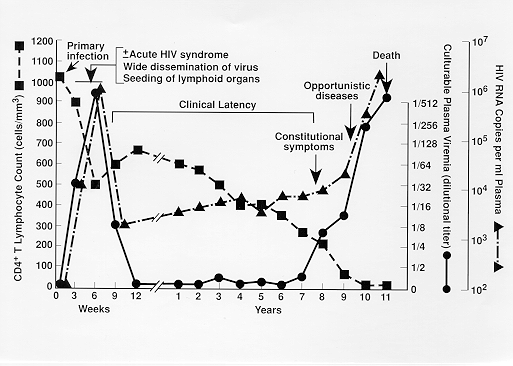 HIV Progression
19
HIV Progression
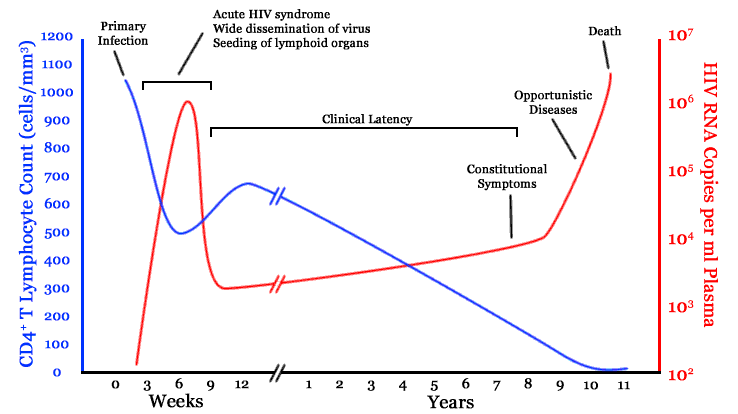 20
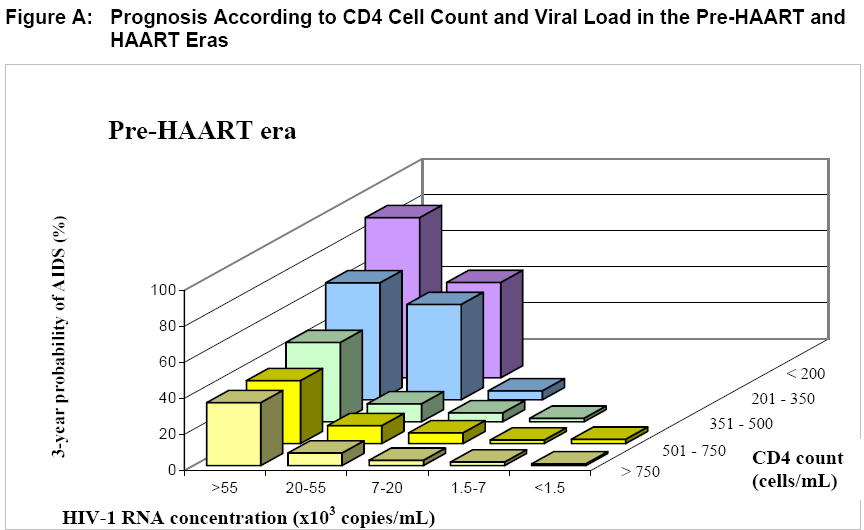 Lancet,2002;360(9327):119-29
21
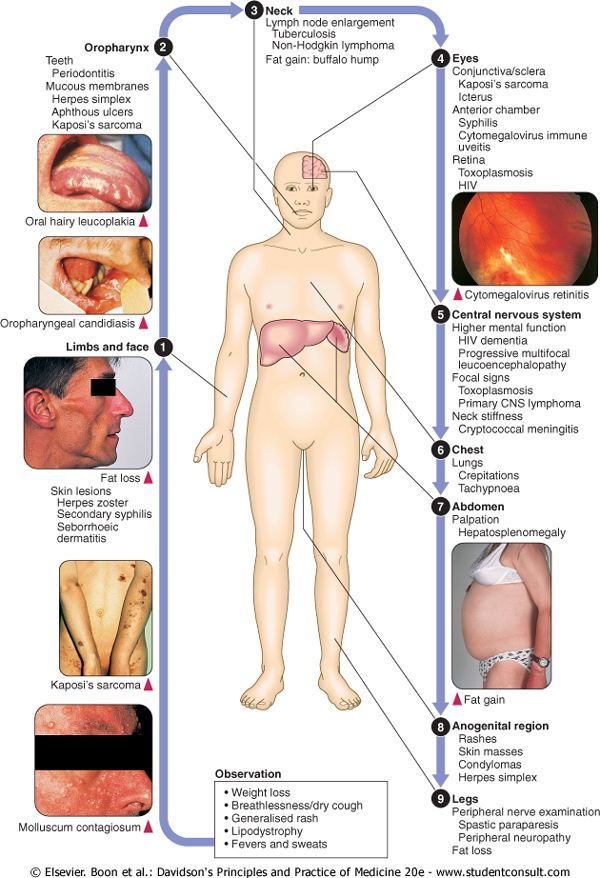 HIV and AIDS
Staging (WHO):
    Acute HIV infection
    Clinical stage1: asymptomatic infection
    Clinical stage2:mild symptoms, lymphadenopathy. 
    Clinical stage3:moderate symptoms 
    Clinical stage4:sever symptoms, advanced immune      	deficiency
23
HIV and AIDS       WHO staging
Primary HIV infection
Asymptomatic 
Acute retroviral syndrome 
    CDC A    Clinical stage 1
Asymptomatic 
Persistent generalized lymphadenopathy 
 Clinical stage 2           CDC B
Moderate and unexplained weight loss (<10% of presumed or measured body weight) 
Recurrent respiratory tract infections (such as sinusitis, bronchitis, otitis media, pharyngitis) 
Herpes zoster 
Recurrent oral ulcerations 
Papular pruritic eruptions 
Angular cheilitis 
Seborrhoeic dermatitis 
Fungal finger nail infections
24
HIV and AIDS WHO staging
Clinical stage 3         CDC  C
Conditions where a presumptive diagnosis can be made on the basis of clinical signs or simple investigations
Unexplained chronic diarrhoea for longer than one month 
Unexplained persistent fever (intermittent or constant for longer than one month) 
Severe weight loss (>10% of presumed or measured body weight) 
Oral candidiasis 
Oral hairy leukoplakia 
Pulmonary tuberculosis (TB) diagnosed in last two years 
Severe presumed bacterial infections (e.g. pneumonia, empyema, meningitis, bacteraemia, pyomyositis, bone or joint infection) 
Acute necrotizing ulcerative stomatitis, gingivitis or periodontitis 
Conditions where confirmatory diagnostic testing is necessary
Unexplained anaemia (< 80 g/l), and or neutropenia (<500/µl) and or thrombocytopenia (<50 000/ µl) for more than one month
25
HIV and AIDSWHO staging
Clinical stage 4        CDC C
Conditions where a presumptive diagnosis can be made on the basis of clinical signs or simple investigations
HIV wasting syndrome 
Pneumocystis pneumonia 
Recurrent severe or radiological bacterial pneumonia 
Chronic herpes simplex infection (orolabial, genital or anorectal of more than one month’s duration) 
Oesophageal candidiasis 
Extrapulmonary Tuberculosis 
Kaposi’s sarcoma 
Central nervous system toxoplasmosis 
HIV encephalopathy 
Conditions where confirmatory diagnostic testing is necessary
Extrapulmonary cryptococcosis including meningitis 
Disseminated non-tuberculous mycobacteria infection 
Progressive multifocal leukoencephalopathy 
Candida of trachea, bronchi or lungs 
Cryptosporidiosis 
Isosporiasis 
Visceral herpes simplex infection 
Cytomegalovirus (CMV) infection (retinitis or of an organ other than liver, spleen or lymph nodes) 
Any disseminated mycosis (e.g. histoplasmosis, coccidiomycosis, penicilliosis) 
Recurrent non-typhoidal salmonella septicaemia 
Lymphoma (cerebral or B cell non-Hodgkin) 
Invasive cervical carcinoma 
Visceral leishmaniasis
26
Primary HIV infection
Symptomatic in 70-80% of cases. 
 Usually occurs 2-6 weeks after exposure.
Fever with rash.
Pharyngitis with cervical lymphadenopathy.
Myalgia/arthralgia.
Headache.
Mucosal ulceration.
Rarely, presentation may be neurological (aseptic meningitis, encephalitis, myelitis, polyneuritis).
27
Acute Retroviral Syndrome: Common Signs and Symptoms
Fever 			
Lymphadenopathy 
Pharyngitis 		
Rash 			
Myalgia or arthralgia 
Diarrhea
Headache 		
Nausea and vomiting 
Hepatosplenomegaly 
Weight loss		
Thrush 			
Neurological symptoms
28
HIV Mildly SYMPTOMATIC DISEASES CDC Classification category B disease
Oral hairy leucoplakia
Recurrent oropharyngeal candidiasis
Recurrent vaginal candidiasis
Severe pelvic inflammatory disease
Bacillary angiomatosis
Cervical dysplasia
Idiopathic thrombocytopenic purpura
Weight loss*
Chronic diarrhoea*
Herpes zoster
Peripheral neuropathy
Low-grade fever/night sweats*
29
Acquired immunodeficiency syndrome (AIDS) CDC Classification category C disease
Oesophageal candidiasis
Cryptococcal meningitis
Chronic cryptosporidial diarrhoea
CMV retinitis or colitis
Chronic mucocutaneous herpes simplex
Disseminated Mycobacterium avium intracellulare
Pulmonary or extrapulmonary tuberculosis
Pneumocystis carinii (jirovecii) pneumonia
Progressive multifocal leucoencephalopathy
Recurrent non-typhi Salmonella septicaemia
Cerebral toxoplasmosis
Extrapulmonary coccidioidomycosis.
Invasive cervical cancer.
Extrapulmonary histoplasmosis.
Kaposi's sarcoma.
Non-Hodgkin lymphoma.
Primary cerebral lymphoma
HIV-associated wasting
HIV-associated dementia
30
HIV and AIDS
Immunological staging:
     CD4 positive T lymphocytes level is the main method of assessing the immune status of the HIV positive patient. 
      1.  >500 cells/mm³ normal immunity.
      2.  350-500 cells/mm³ mild deficiency.
      3.  200-350 cells/mm³ moderate immune deficiency.
      4.  <200 cells/mm³ sever immune deficiency
31
Common opportunistic infections in AIDS patients
32
TOXOPLASMOSIS in AIDS patient
33
CMV retinitis
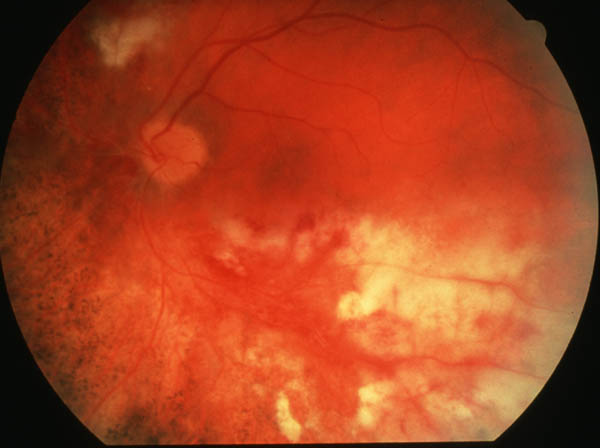 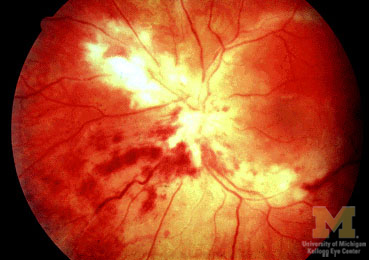 34
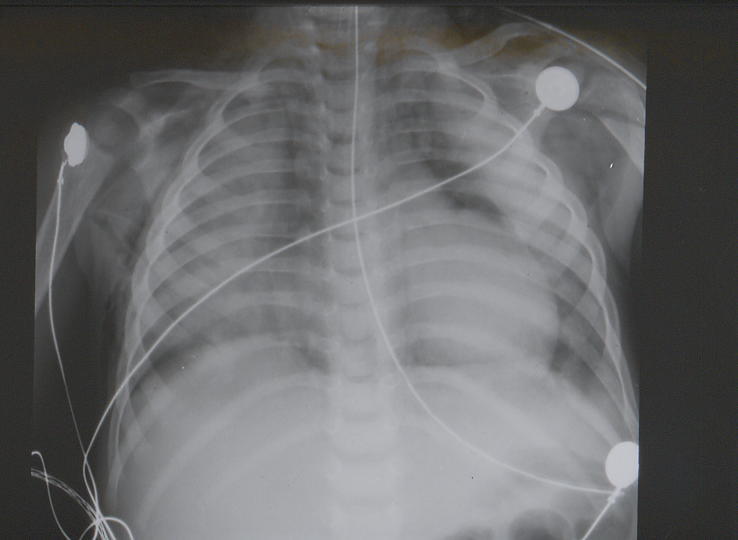 Pneumocystis jiroveci (carinii)
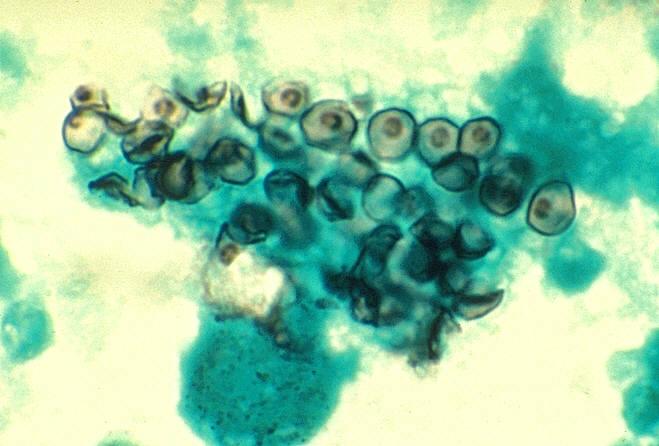 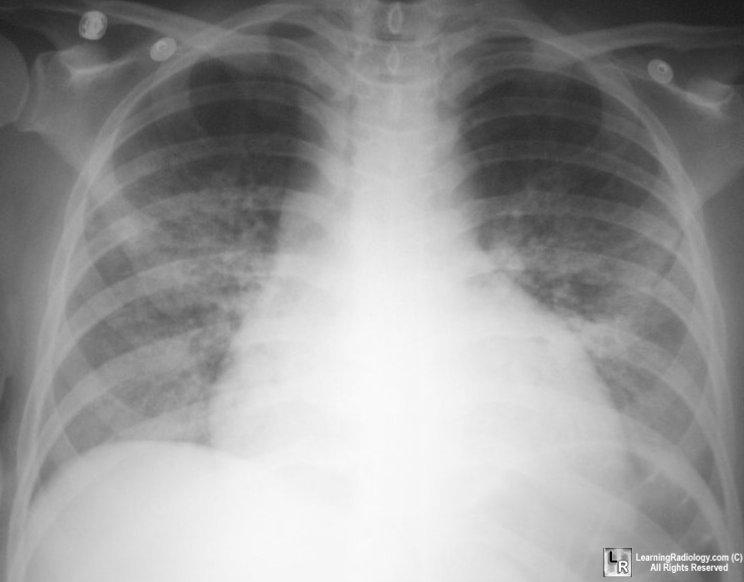 PCP pneumonia
35
HIV and AIDS
KOPOSI SARCOMA
36
HIV and AIDS
KOPOSI SARCOMA
37
HIV and AIDS
CANDIDAISIS
38
HIV and AIDS
ORAL HAIRY LEUKOPLAKIA
39
treatment of hiv/aids
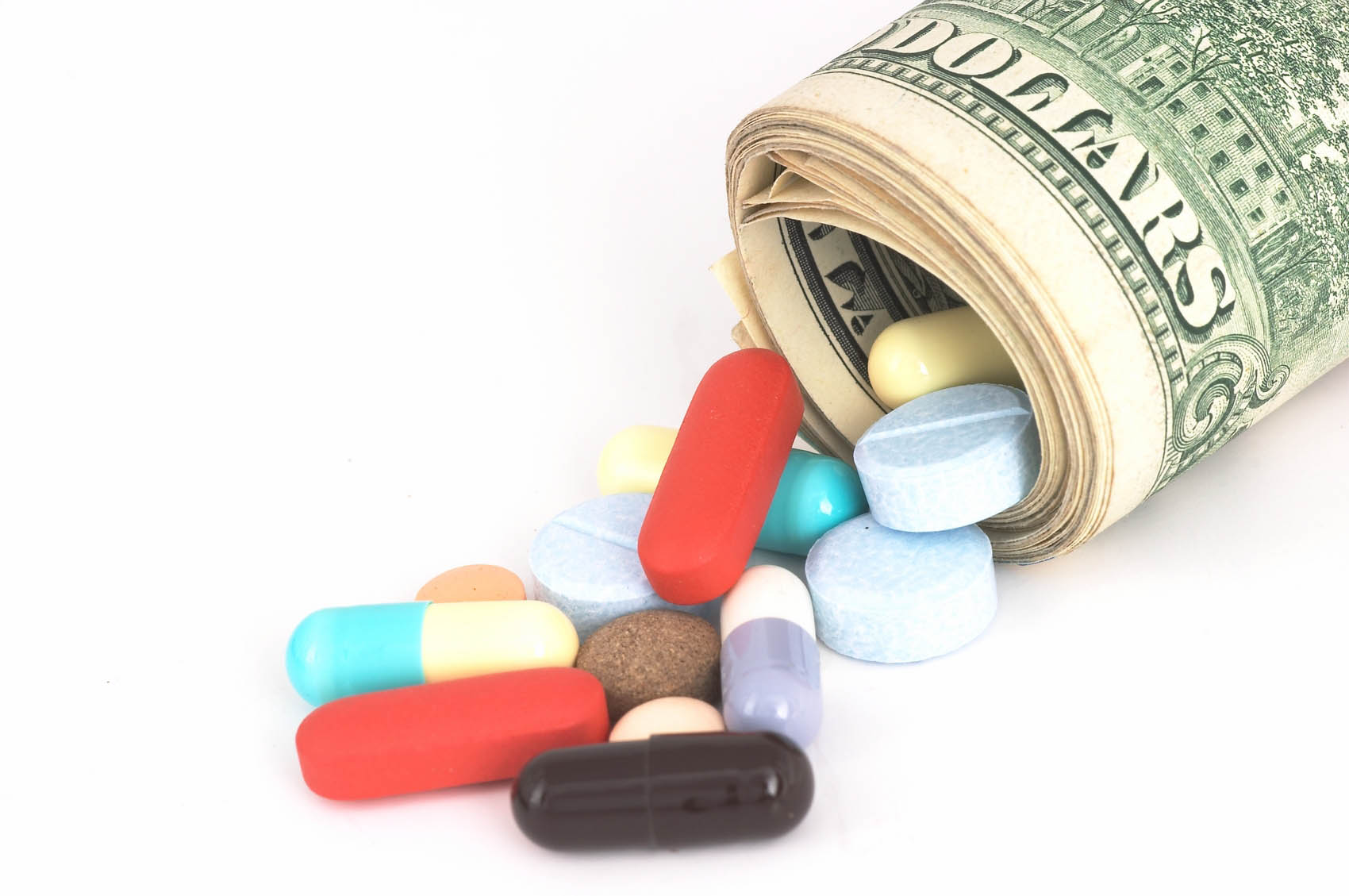 40
Goals of Antiretroviral Therapy (ART)
Eradication of HIV? Not possible with currently available antiretroviral medications.
41
Goals of Treatment
Improve quality of life
Reduce HIV-related morbidity and mortality 
Restore and/or preserve immunologic function
Maximally and durably suppress HIV viral load
Prevent HIV transmission
42
Goals of Therapy & Tools to Achieve Goals
Improvement of quality of life
Reduction of HIV-related morbidity and mortality 
Restoration and/or preservation of immunologic function
Maximal and durable suppression of viral load
Selection of ARV regimen
Preservation of future treatment options
Rational sequencing of therapy
Maximizing adherence
Use of resistance testing in selected clinical settings
43
Tools to Achieve Treatment Goals
Selection of ARV regimen
Maximizing adherence
Pretreatment resistance testing
44
HIV life cycle
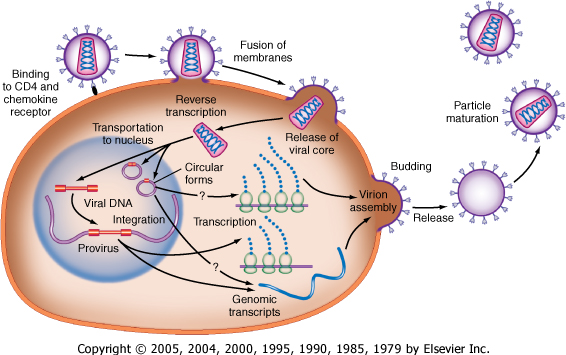 RTIs
Fusion inhibitors & CCR5 receptor inhibitors
PIs
Integrase inhibitors
45
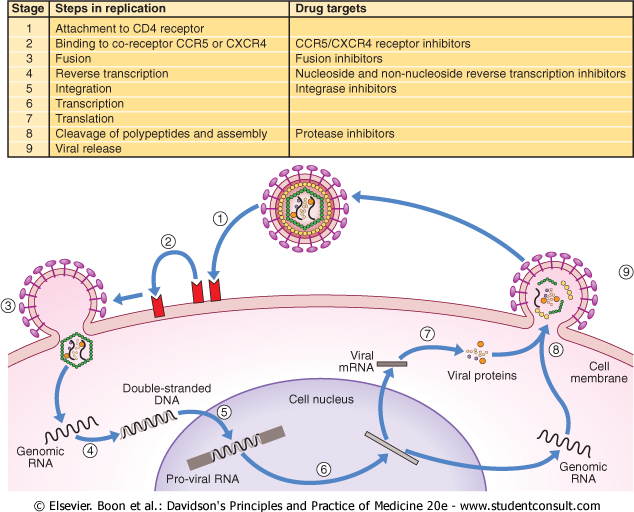 46
Before Initiating ART
Confirm HIV results
Complete H&P
CBC, chemistry profile
CD4 cell count
Plasma HIV RNA measurement
Consider resistance testing 
Assess “readiness” for treatment and adherence
47
Before Initiating ART: Additional Tests
Gynecologic exam with pap smear
Testing for chlamydia and gonorrhea
Ophthalmology exam (CD4+ T cell count <100 cells/µL)
RPR or VDRL
PPD
Chest X ray
Hepatitis A,B,C serology
Toxoplasma IgG
Fasting glucose and lipids
48
Use of CD4 Cell Levels to Guide Therapy Decisions
CD4 count
The major indicator of immune function 
Most recent CD4 count is best predictor ofdisease progression
A key factor in decision to start ART or OI prophylaxis
Important in determining response to ART
Adequate response: CD4 increase 50-150 cells/µL per year
CD4 monitoring
Check at baseline (x2) and at least every3-6 months
49
Use of HIV RNA Levels to Guide Therapy Decisions
HIV RNA
May influence decision to start ART and help determine frequency of CD4 monitoring
Critical in determining response to ART
Goal of ART: HIV RNA below limit of detection (ie, <40-75  copies/mL, depending on assay)
RNA monitoring
Check at baseline (x2) 
Immediately before initiating ART
2-8 weeks after start or change of ART
Every 3-6 months with stable patients
50
[Speaker Notes: Plasma HIV RNA (viral load) should be measured in all patients at baseline and on a regular basis thereafter, especially in patients who are on treatment, because viral load is the most important indicator of response to antiretroviral therapy (AI). Analysis of 18 trials that included more than 5,000 participants with viral load monitoring showed a significant association between a decrease in plasma viremia and improved clinical outcome [9]. Thus, viral load testing serves as a surrogate marker for treatment response [10] and can be useful in predicting clinical progression [11-12]. The minimal change in viral load considered to be statistically significant (2 standard deviations) is a threefold, or a 0.5 log10 copies/mL change. One key goal of therapy is suppression of viral load to below the limits of detection (below 40–75 copies/mL by most commercially available assays). For most individuals who are adherent to their antiretroviral regimens and who do not harbor resistance mutations to the prescribed drugs, viral suppression is generally achieved in 12–24 weeks, even though it may take a longer time in some patients. Recommendations for the frequency of viral load monitoring are summarized below.]
When to Start ART
Potent ART may improve and preserve immunefunction in most patients with virologic suppression, regardless of baseline CD4 count
ART indicated for all with low CD4 count or symptoms
Earlier ART may result in better immunologic responsesand better clinical outcomes
Reduction in AIDS- and non-AIDS-associated morbidity and mortality
Reduction in HIV-associated inflammation and associated complications
Reduction in HIV transmission 
Recommended ARV combinations are considered to bedurable and tolerable
51
When to Start ART
Exact CD4 count at which to initiate therapy not known, but evidence points to starting at higher counts
Current recommendation: ART for all patients with CD4 <500 cells/µL
For patients with CD4 >500 cells/µL, 50% of the panel recommend ART, 50% consider ART to be optional
Randomized control trial (RTC) data support benefit of ART if CD4 350
No RTC data on benefit of ART at CD4 >350, but observational cohort data
Currently available ARVs are effective and well tolerated
52
Recommendations for Initiating ART
* Treatment with fully suppressive drugs active against both HIV and HBV is     recommended.
53
Recommendations for Initiating ART (2)
54
Current ARV Medications
55
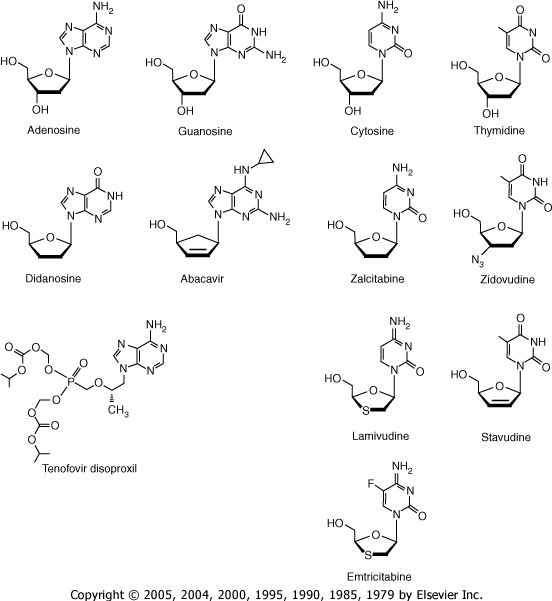 Nucleotides analogue reverse transcriptase inhibitors (NRTIs)
56
Initial Treatment: Choosing Regimens
3 main categories:
1 NNRTI + 2 NRTIs
1 PI + 2 NRTIs
3 NRTIs 
Combination of NNRTI or PI + 2 NRTIs preferred for most patients
Fusion inhibitor, CCR5 antagonist, integrase inhibitor not recommended in initial ART
Few clinical end points to guide choices
Advantages and disadvantages to eachtype of regimen
Individualize regimen choice
57
[Speaker Notes: Summary of Recommended Regimens 
The most extensively studied combination antiretroviral regimens for treatment-naïve patients generally consist of two NRTIs plus either one NNRTI or a PI (with or without ritonavir boosting). A list of Panel-recommended components for initial therapy in treatment-naïve patients can be found in Table 6. Potential advantages and disadvantages of the components recommended as initial therapy for treatment-naïve patients are listed in Table 7 to guide prescribers in choosing the regimen best suited for an individual patient. A list of agents or components not recommended for initial treatment can be found in Table 8. Some agents or components that are not recommended for use because of lack of potency or potential serious safety concerns are listed in Table 9]
Treatment for Pregnant Women
To reduce risk of perinatal transmission:
ART recommended for all pregnant women
Suppress HIV viral load ideally to <50 copies/mL, and at least to <1,000 copies/mL
58
Timing of Perinatal HIV Transmission
Cases documented intrauterine, intrapartum, and postpartum by breastfeeding
In utero  			25%–40% of cases
Intrapartum		60%–75% of cases
Addition risk with breastfeeding
14%  risk with established infection 
29%  risk with primary infection 
Current evidence suggests most transmission occurs during the intrapartum period
59
[Speaker Notes: Using highly sensitive diagnostic tests such as HIV culture or PCR helps to determine when infection occurs in a fetus/infant. 
In utero transmission is presumed if a specimen taken in first 48 hours after birth is positive for HIV
Intrapartum transmission is presumed if a specimen taken in the first week of life in a non-breastfed infant is negative, but a later sample is found to be positive.
Mechanisms of Transmission 
	In Utero
Most likely transplacental, possibly due to placental membrane inflammation, through maternofetal transfusion (placental disruption) 
Much of this transmission happens relatively late in gestation; although in some cases, rapid disease progression in infants points to infection earlier in gestation 
Early trimester transmission may result in early fetal loss
	Intrapartum Transmission
Through maternofetal transfusion of blood during labor
Infant skin or mucous membranes contact with infected blood or other maternal secretions during delivery
Important risk factors: 
Increased duration of membrane rupture 
Vaginal delivery (woman with VL >1000)
     Evidence for intrapartum transmission comes from the reduced transmission rates               	related to C/S before the onset of labor in women with viral load levels >1000 	(The International Perinatal HIV Group, 1999)]
Perinatal HIV Transmission
Without antiretroviral (ARV) drugs during pregnancy, mother-to-child transmission (MTCT) has ranged from 16%–25% in North America and Europe 

21% transmission rate in the U.S. in 1994 before the standard zidovudine (ZDV) recommendation during pregnancy

With the change in practice, transmission was 11% in 1995

Today, risk of perinatal transmission can be <2% with
	effective antiretroviral therapy (ART)
	elective cesarean section (C/S) as appropriate 
	formula feeding
60
[Speaker Notes: In Thailand, transmission rates are up to 24%, in the absence of maternal ARV use; in Africa in breastfeeding populations, the rate of transmission is up to 40%.  
The perinatal transmission rate in the United States was 21% in 1994 before ZDV recommendations in pregnancy. In 1995, the transmission rate was 11% after the adoption of the “076” ZDV regimen into practice (Simonds, 1996).
In a longitudinal epidemiologic US study since 1990, (Cooper et al, 2002)  transmission was: 
	20% in women receiving no ARV treatment in pregnancy
	10.4% in women on ZDV alone
	3.8%  in women receiving combination therapy  without protease inhibitors
	1.2% in women on combination therapy with protease inhibitors]
Initial Treatment: Preferred
1. EFV should not be used during the first trimester of pregnancy or in women trying to conceive or not using effective and consistent contraception. 
2. 3TC can be used in place of FTC and vice versa.
61
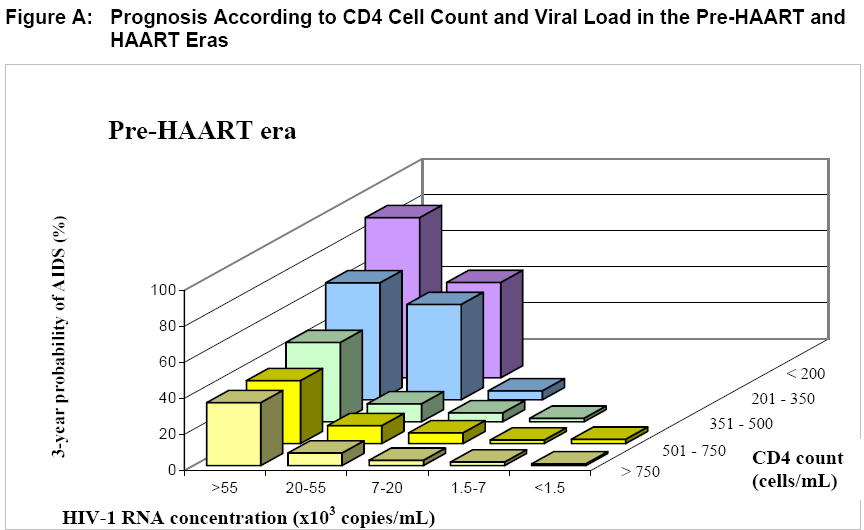 Lancet,2002;360(9327):119-29
62
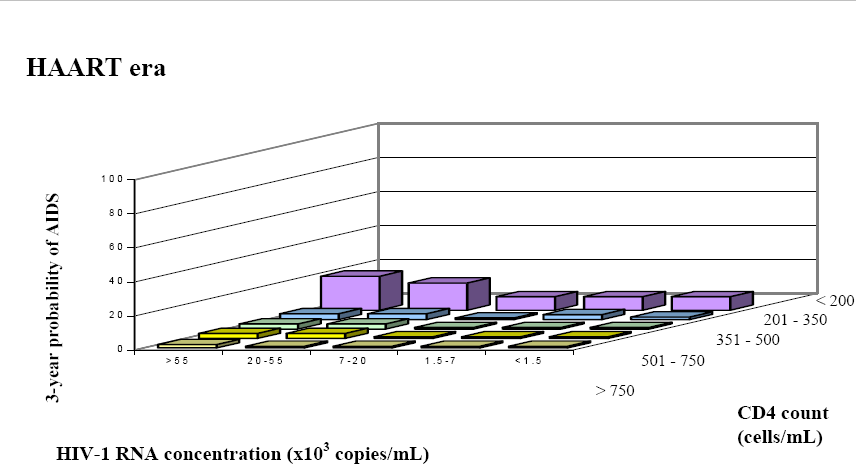 Lancet,2002;360(9327):119-29
63
HIV and AIDS
Prevention;
Education of the high risk groups about the disease
Voluntary screening and counseling.
Screening of blood and blood products before transfusion
Condom use
Screening and treating pregnant women
Male  circumcision
64
Figure 1 Rate ratios and 95% confidence intervals showing the association of male circumcision and HIV infection in longitudinal studies of heterosexual men
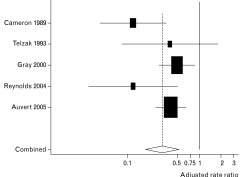 Weiss, Male circumcision ;Current Opinion in Infectious Diseases :2007, 20:66–72
65